QOMBS: Financial Status at M18
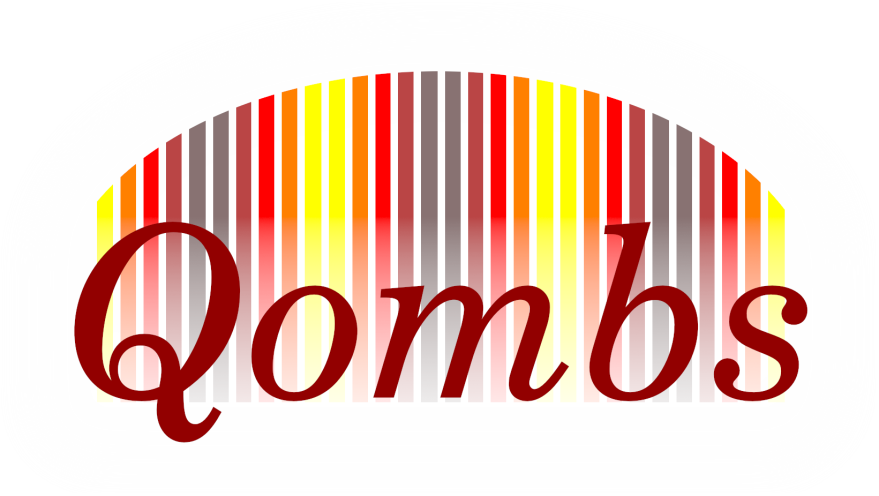 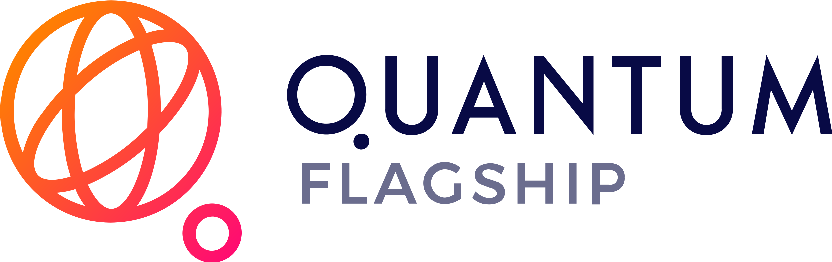 Donata Fornaciari
Pasqualina Pipino
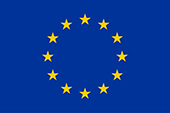 Qombs Review meeting
May 13°, 2020
The Qombs Project is funded by the European Union’s Horizon 2020 research and innovation programme under grant agreement number 820419
Project summary
Project Start Date: 01/10/2018
Project End Date:  30/09/2021
36 months

Budget Information
Proposal overall costs: 9.335.635,00 €
Maximum grant amount after evaluation: 9.335.635,00 €
Total costs and maximum grant amount: 9.335.635,00 €


Periodic reporting 
RP1: : 01/10/2018 – 31/03/2020 (18 months)
RP2: 01/04/2020 - 30/09/2021 (18 months)

Link to these slide on https://www.qombs-project.eu/index.php/Project_Mid-Term_Review
2
Financial status: an overview
Financial status in terms of Personnel costs
M18: 38,51%
Financial status in terms of Other direct costs
M18: 38,22%
Financial status in terms of Subcontracting
M18: 0%
Deviations
SUMMING UP

Slight deviations of the use of resources

Personnel costs: underspending for CNRS

Other direct costs: underspending for CNR and CNRS



				
		Thank you for your attention!